Immortal, Invisible, God Only Wise
ST. DENIO
11.11.11.11
3/4
Ab/Ab - DO

Verses: 4
PDHymns.com
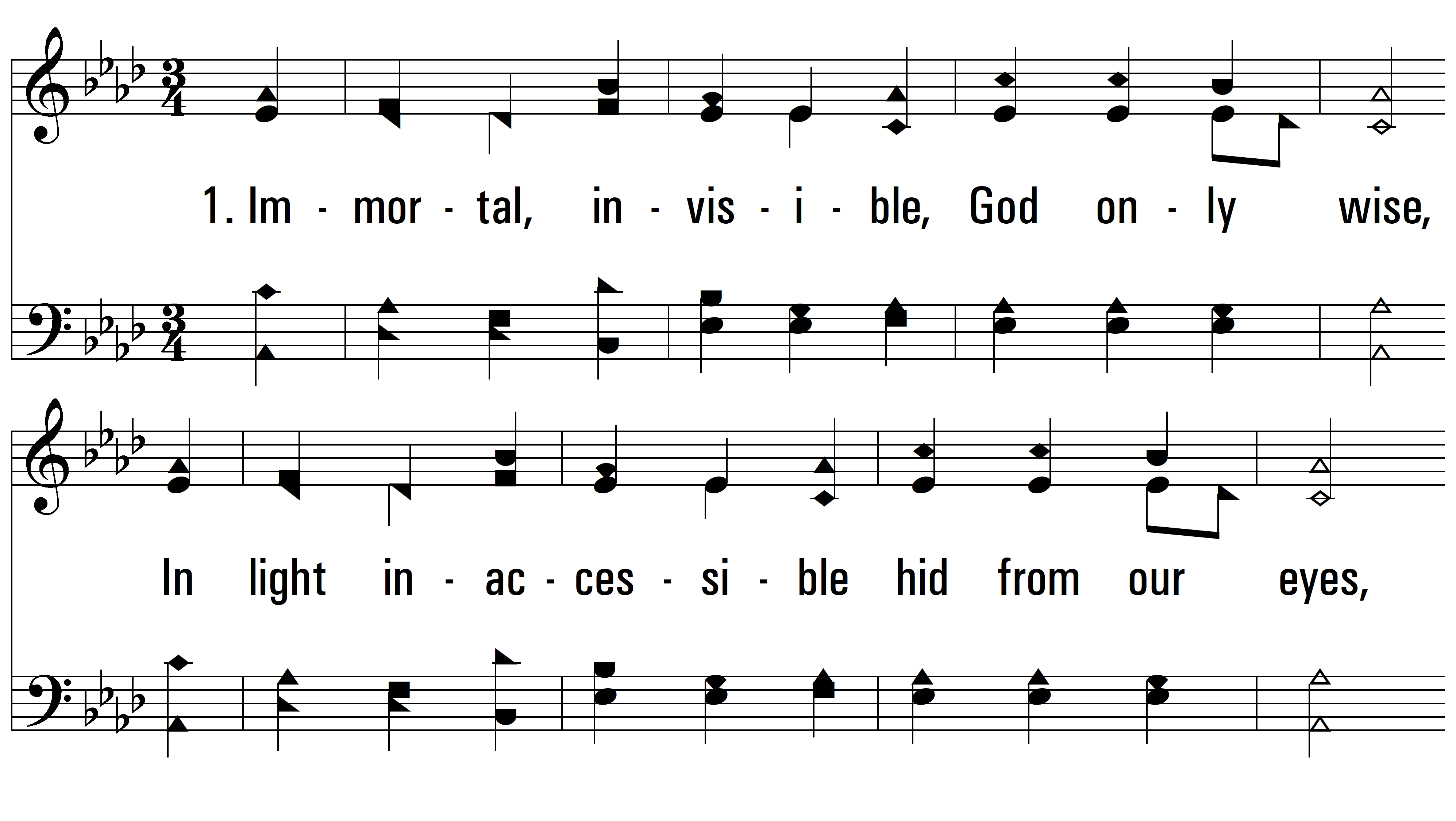 vs. 1 ~ Immortal, Invisible, God Only Wise
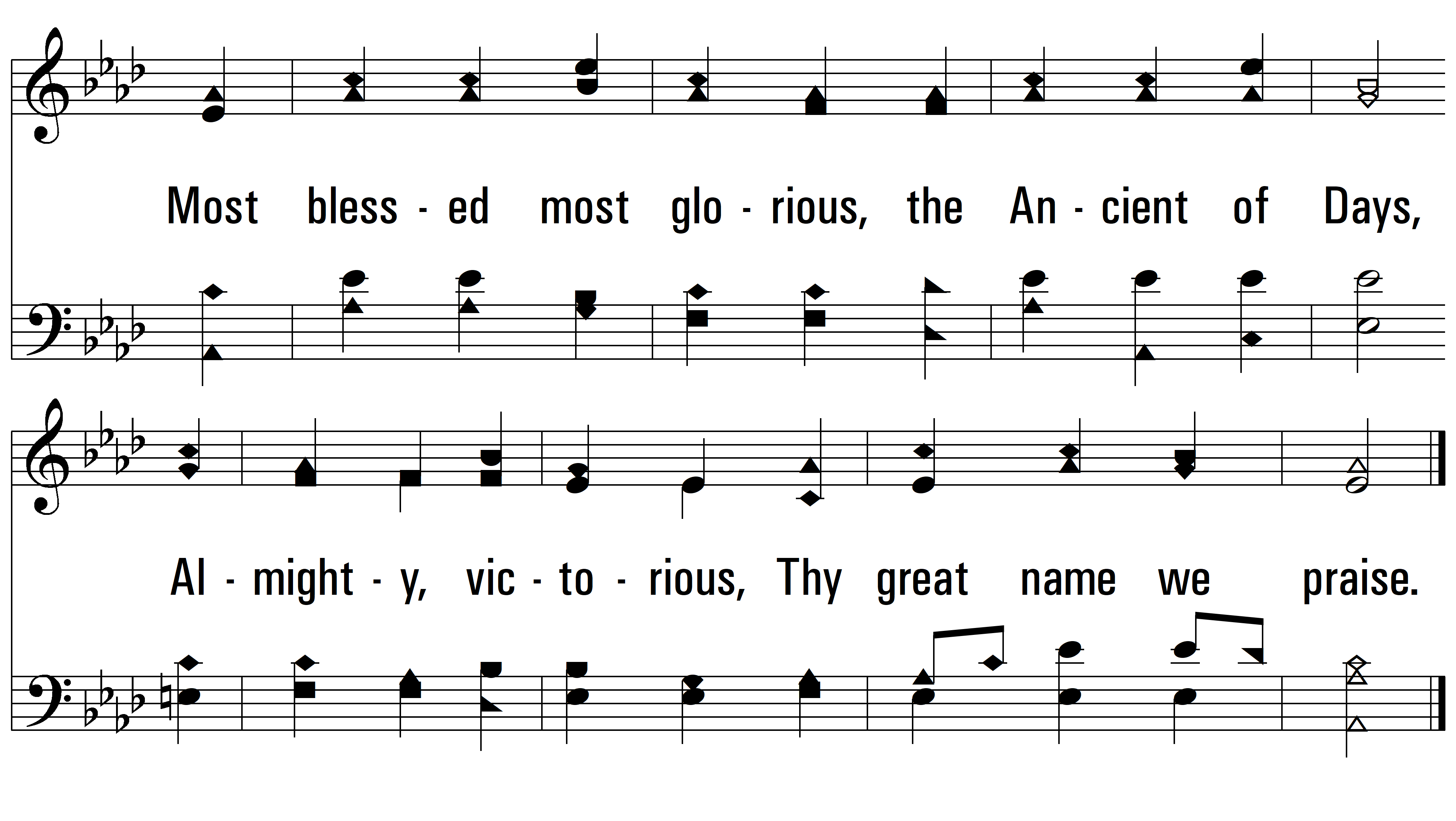 vs. 1
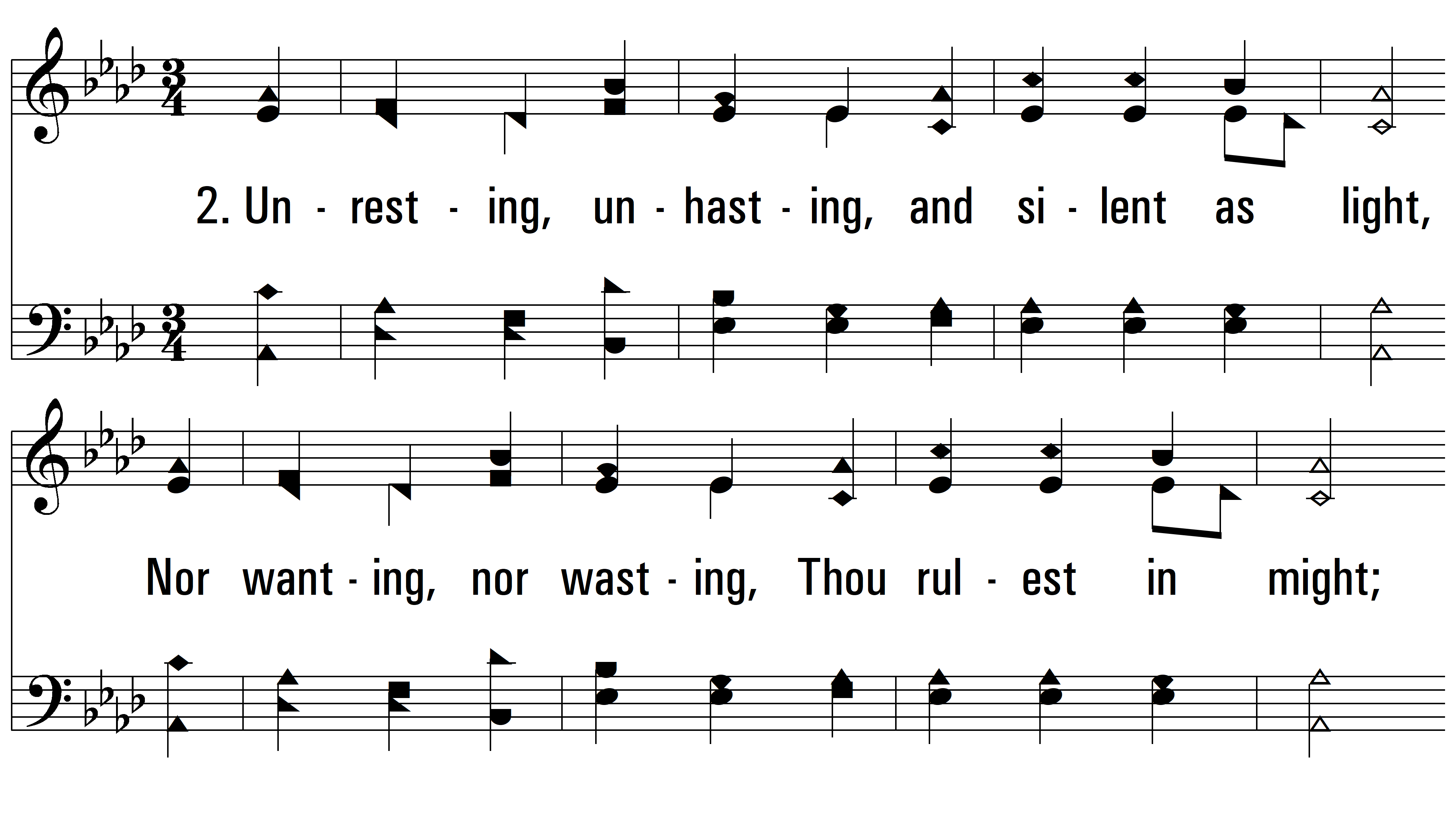 vs. 2 ~ Immortal, Invisible, God Only Wise
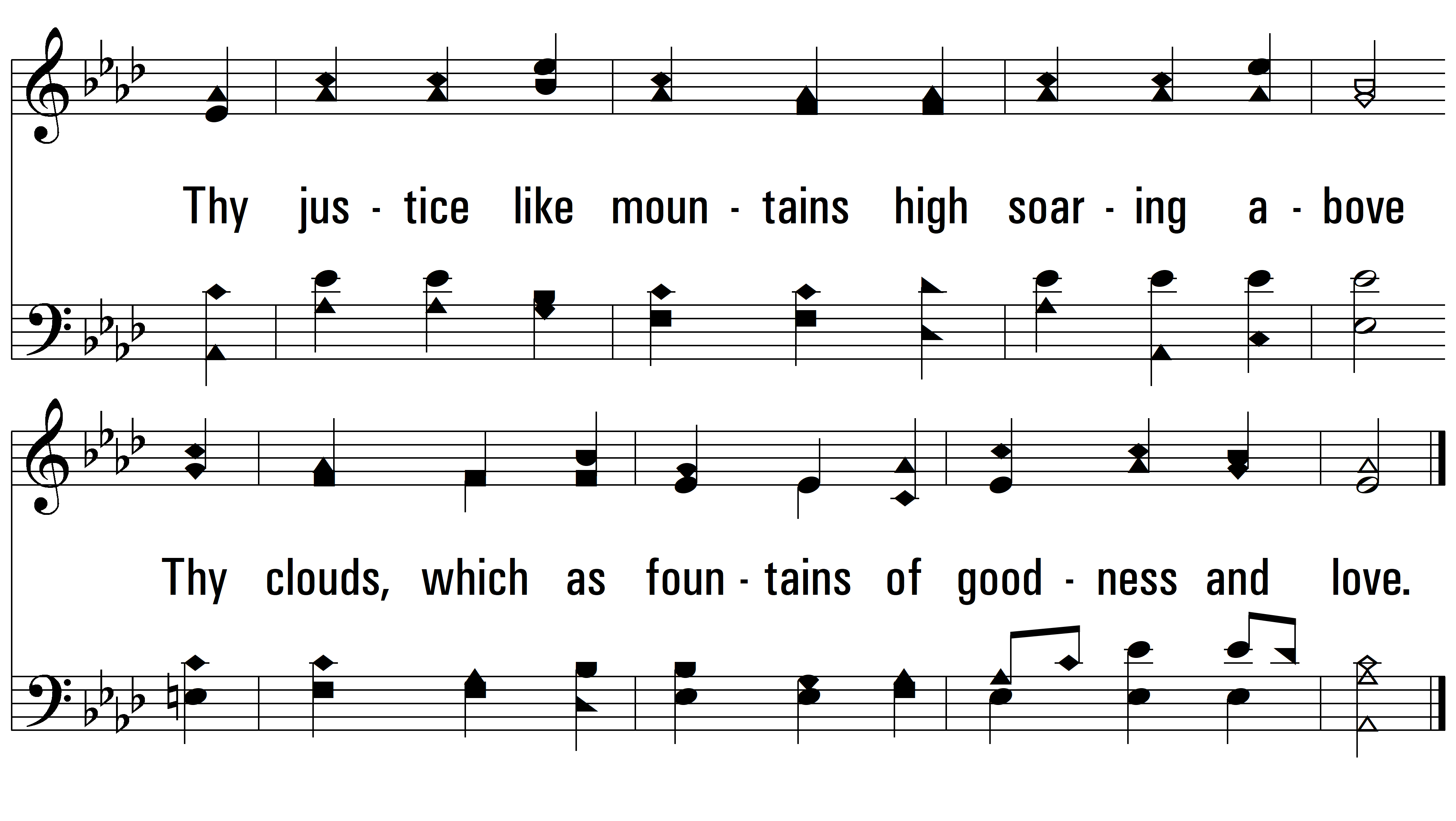 vs. 2
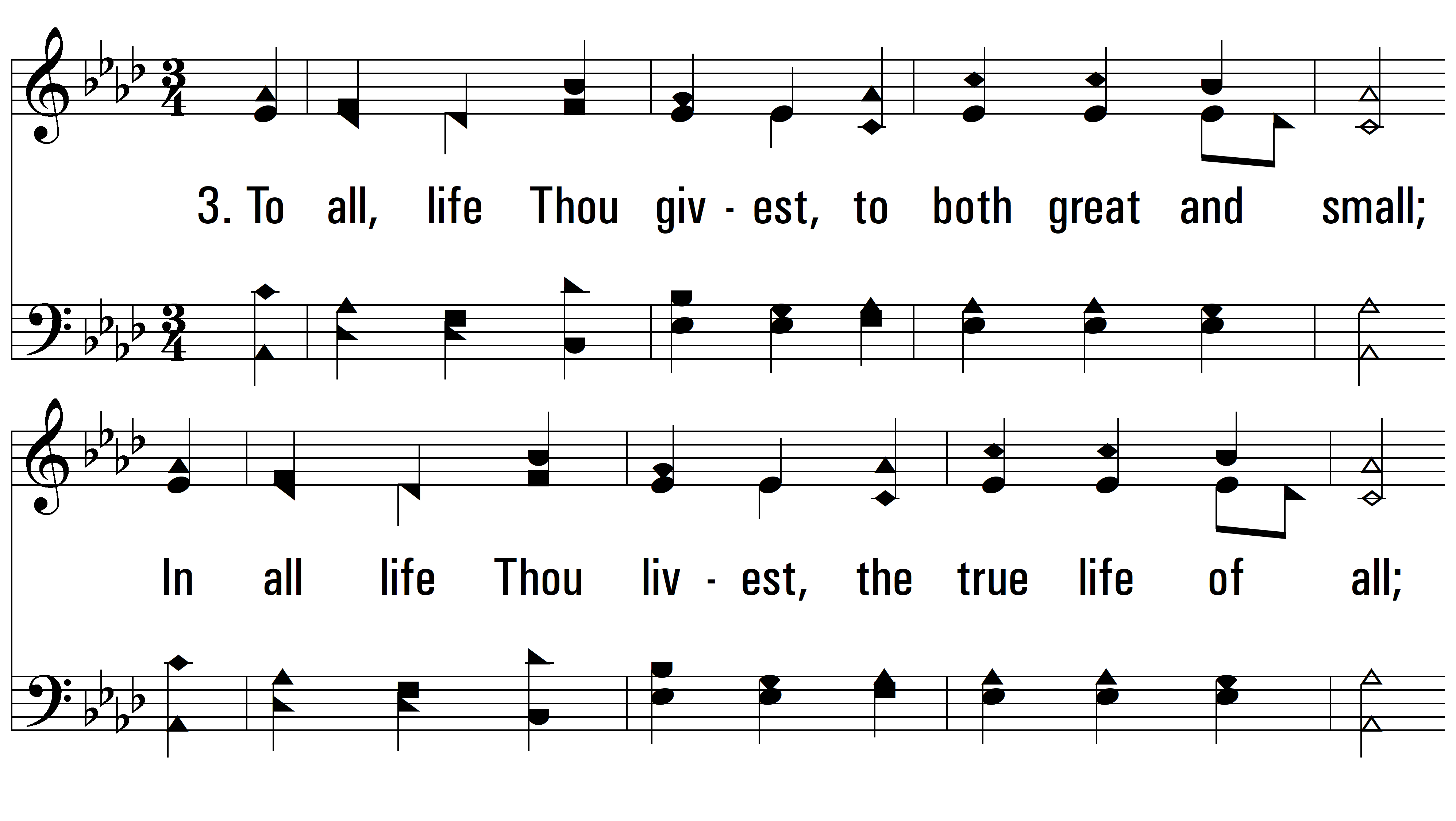 vs. 3 ~ Immortal, Invisible, God Only Wise
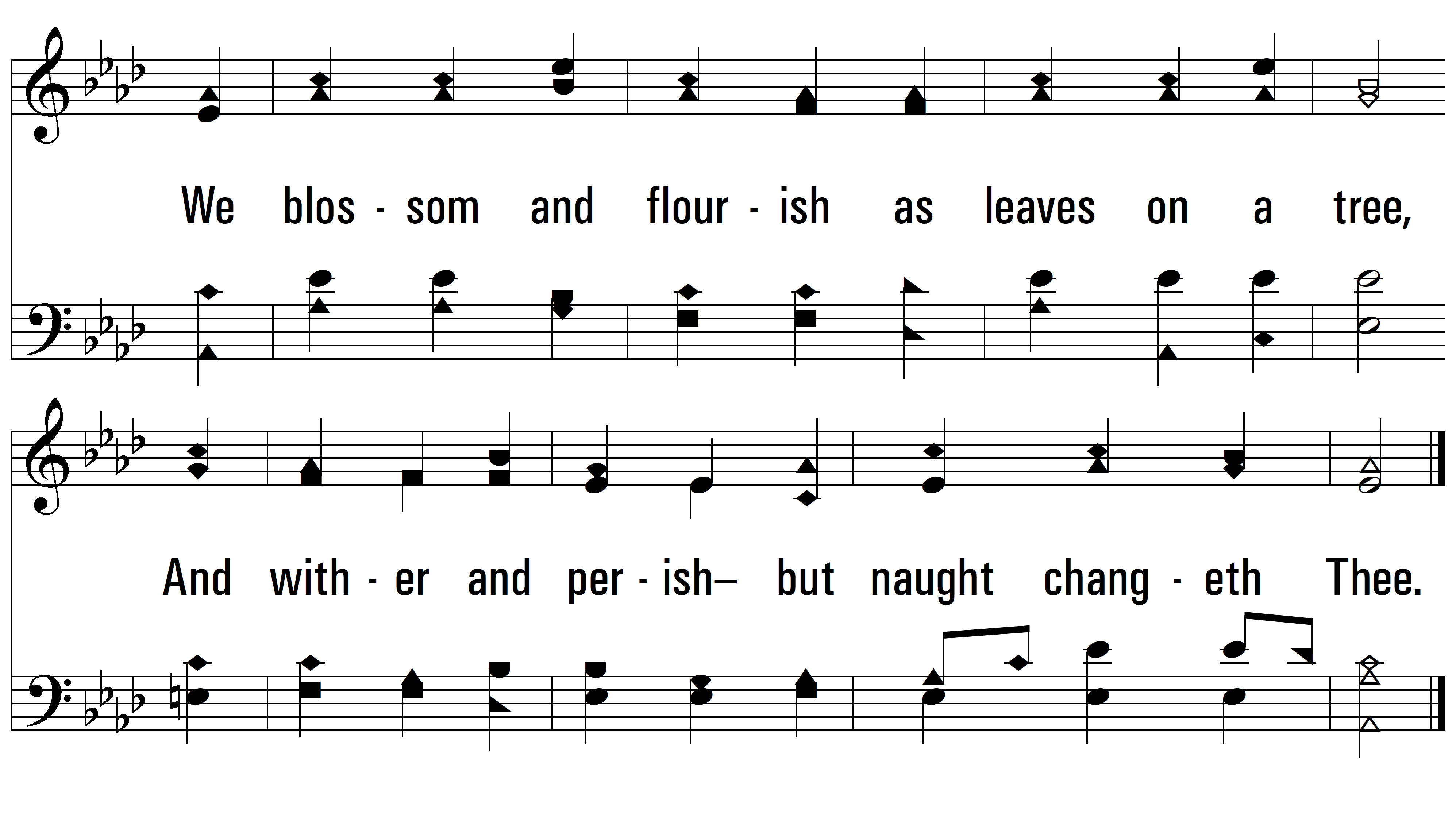 vs. 3
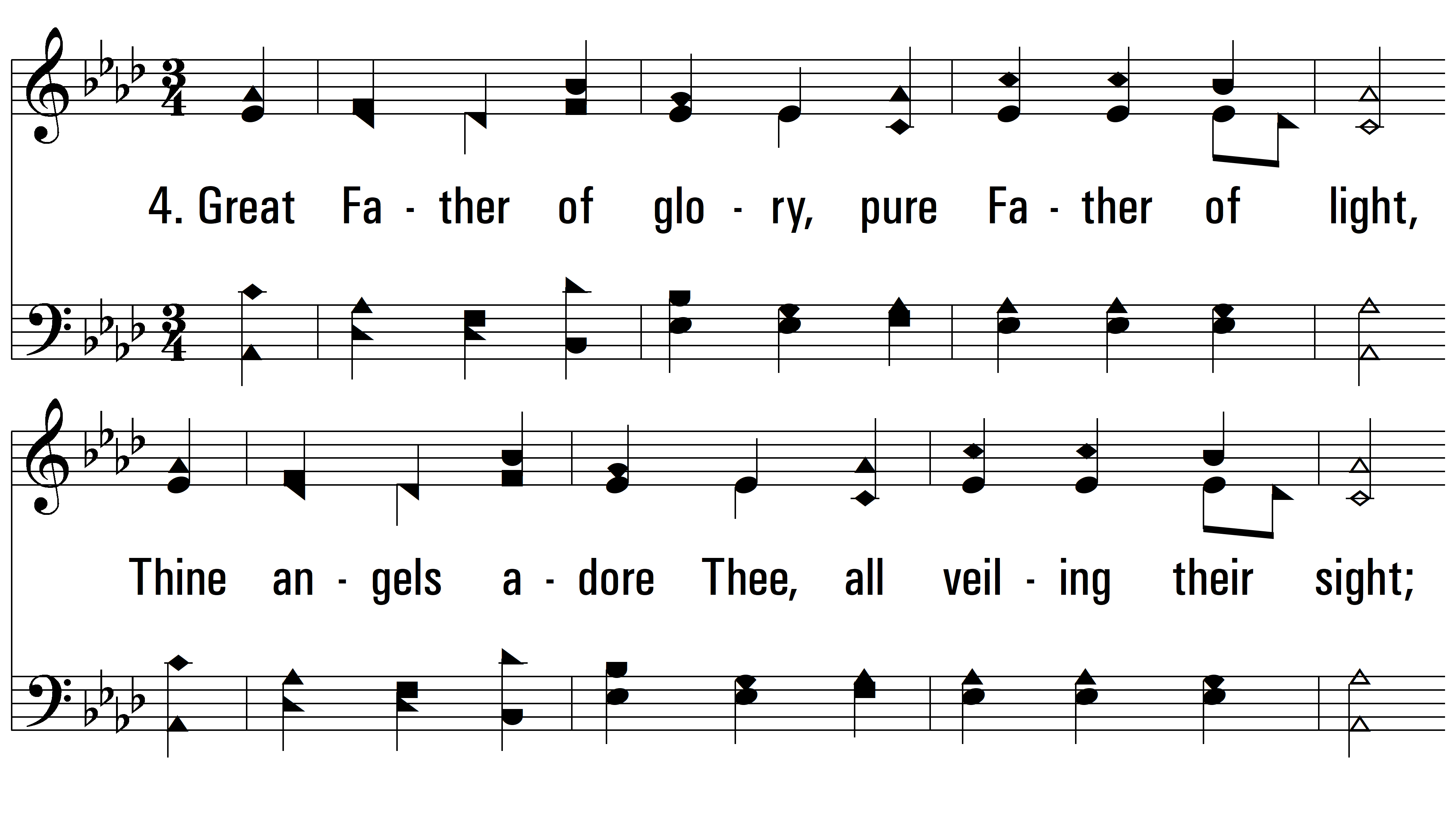 vs. 4 ~ Immortal, Invisible, God Only Wise
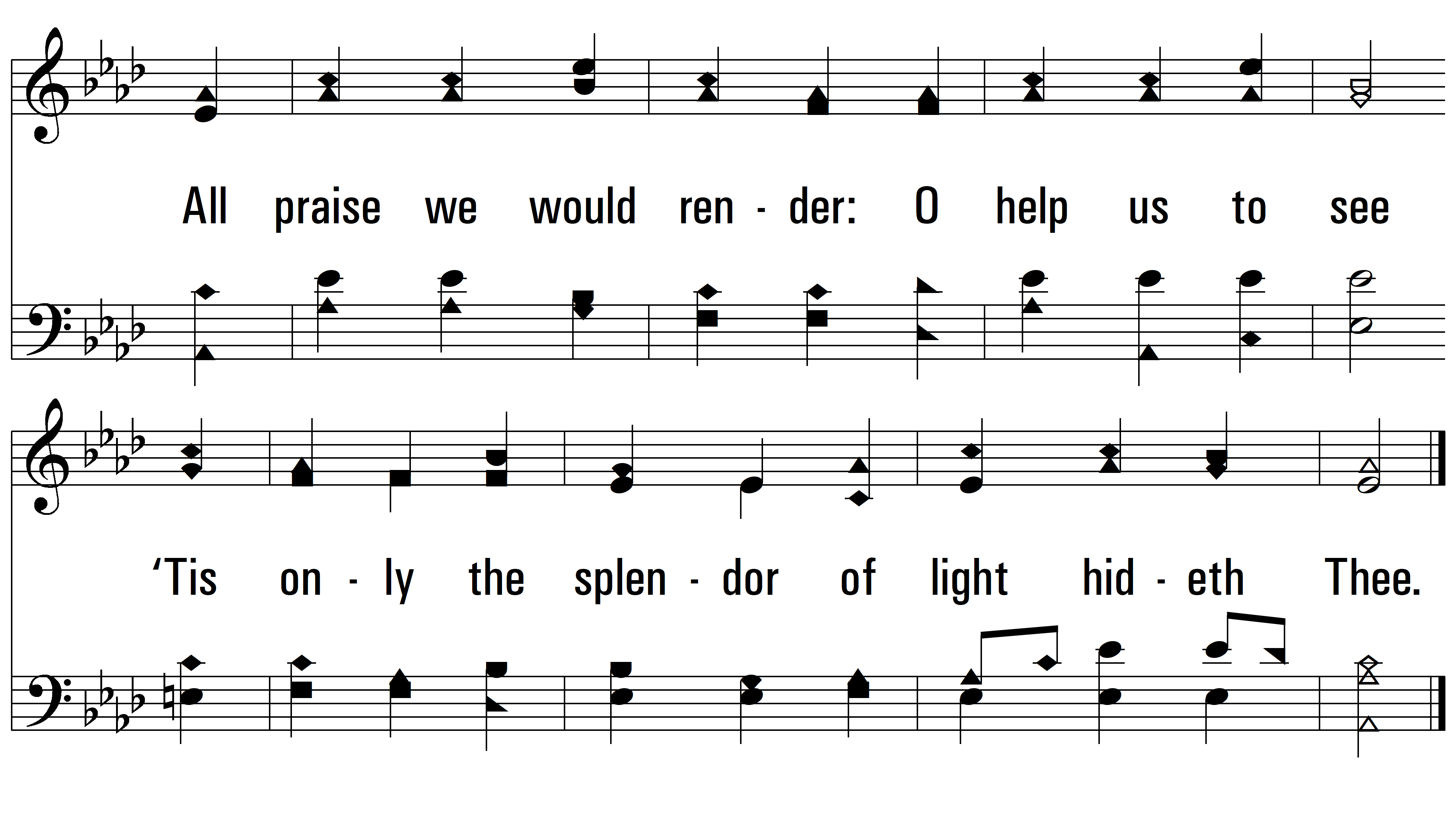 END
PDHymns.com
vs. 4